Automatické testování
Certicon
Vývoj software a hardware
Praha, Plzeň, Ostrava, Olomouc (~380 lidí)
Outsourcing
Zdravotnictví, Automotive, Telekomunikace
Inovace a výzkum
EPIQA Smart Scheduler, CertiConVis, Cyber PSG

Volné pozice
Analytik/Developer, SW Test Engineer, C# .NET Core Developer
www.certicon.cz, www.makejvit.cz
CERTICON
2
Úvod
Unit Test vs UI Test
Nastavení projektu
Selenium
Specflow
Návrhový vzor Page Object
CERTICON
3
Unit Test vs UI Test
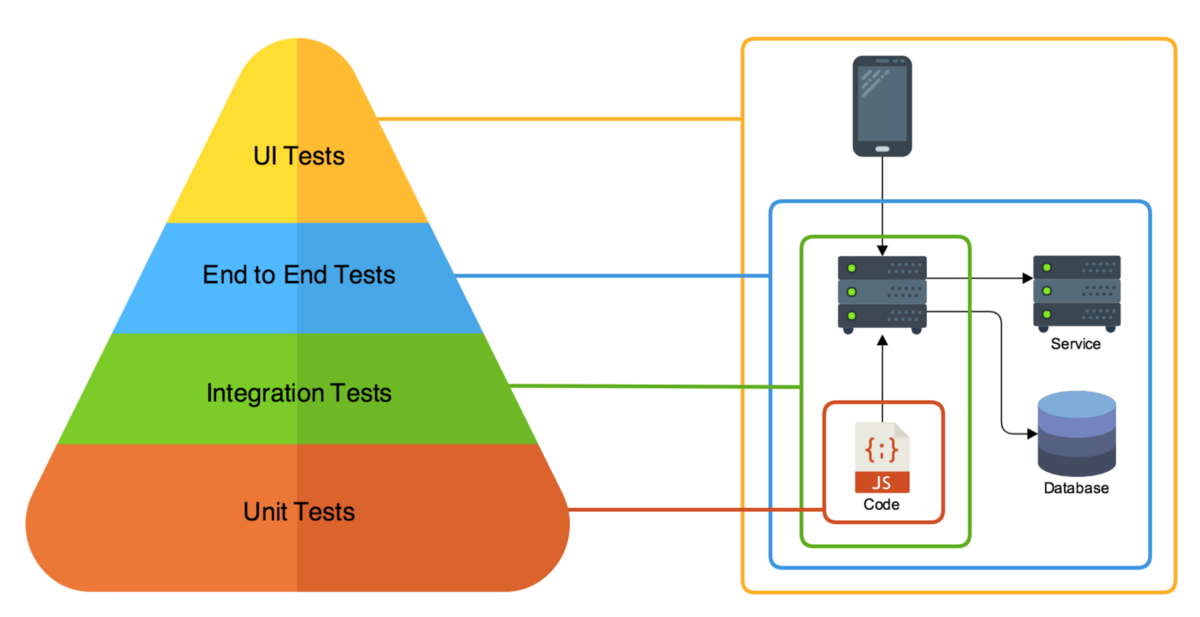 https://medium.com/@Colin_But/define-testing-strategy-using-the-testing-pyramid-1dabee37e823
CERTICON
4
Nastavení projektu
File -> New -> Project
Visual C# -> Unit Test Project (.NET Framework)
Manage NuGet Packages
Selenium.WebDriver
Selenium.Chrome.WebDriver
Build project
CERTICON
5
Příklad 0 – Unit test
using Microsoft.VisualStudio.TestTools.UnitTesting;
using TestExamples.Calculator;
 
namespace TestExamples
{
    [TestClass]
    public class Example0
    {
        private MyCalculator _calculator = new MyCalculator();
 
        [TestMethod]
        public void TestCalculator1()
        {
            int actual =_calculator.Add10(2);
            Assert.AreEqual(12, actual);
        }
     }
}
CERTICON
6
Test Explorer
Test -> Windows -> Test Explorer (VS 2017)
Test -> Test Explorer (VS 2019)
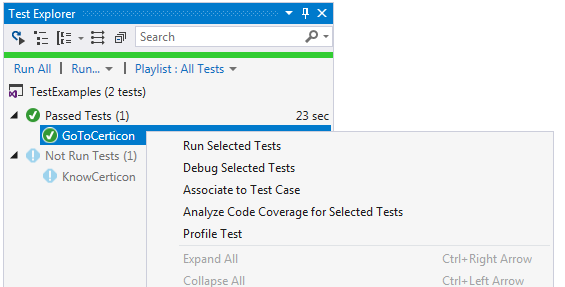 CERTICON
7
Assert
Výsledek testu?
Fail
Assert
Exception
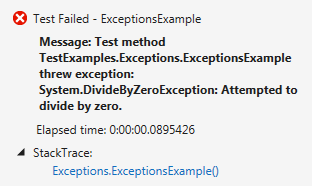 Assert.AreEqual(expected, actual);
Assert.AreSame(expected, actual);
Assert.AreNotEqual(expected, actual);
Assert.IsNotNull(header);
Assert.IsTrue(header.IsVisible, "Header is not visible");
Assert.Fail("Unexpected user input");
CERTICON
8
Selenium
Automatizace webového prohlížeče
Simuluje interakci uživatele
WebDriver
Chrome, IE, Firefox, Opera, Safari ...
C#, Java, Python, Ruby, Php, Perl, Javacsript
The Selenium Server
Open source
Selnium IDE
https://www.seleniumhq.org/
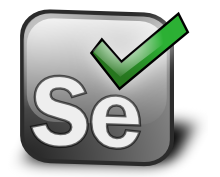 CERTICON
9
Příklad 1
using Microsoft.VisualStudio.TestTools.UnitTesting;
using OpenQA.Selenium.Chrome;
 
namespace UnitTestProject2
{
    [TestClass]
    public class Example1
    {
        [TestMethod]
        public void GoToCerticon()
        {
            var driver = new ChromeDriver();
            driver.Navigate().GoToUrl("http://certicon.cz");
        }
    }
}
CERTICON
10
Vyhledávaní elementů
driver.FindElement(By.Id("userName"));
driver.FindElement(By.ClassName("panel other"));
driver.FindElement(By.CssSelector("#userName"));
driver.FindElement(By.LinkText("Link text"));
driver.FindElement(By.Name("inputName"));
driver.FindElement(By.PartialLinkText("Part"));
driver.FindElement(By.TagName("a"));
driver.FindElement(          By.XPath("//div[@id='userName']"));
https://www.seleniumhq.org/docs/03_webdriver.jsp#selenium-webdriver-api-commands-and-operations
CERTICON
11
HTML
<html>
<head>
    <title>Example Page</title>
</head>
<body>
    <div id="section1">
        <form>
            Name: <input type="text" id="Name" />
            <input type="submit" value="Submit" id=“Submit" />
        </form>
        <a id="certiconLink" href="https://certicon.cz">
            certicon.cz
        </a>
    </div>
</body>
</html>
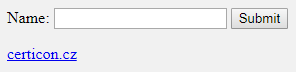 CERTICON
12
Developer tools
F12
Right click -> Inspect Element
Right click -> View Source Code
CERTICON
13
Vyhledávaní elementů: Xpath / CSS
https://www.w3schools.com/cssref/css_selectors.asp
https://www.w3schools.com/xml/xpath_syntax.asp
CERTICON
14
Interakce
var element = driver.FindElement(By.Id("userName"));

element.Click();
element.SendKeys("My Name");
bool isDisplayed = element.Displayed;
string text = element.Text;
string url = driver.Url;
CERTICON
15
Příklad 2
http://certicon-testing.azurewebsites.net/
Kliknout na Contact
Ověřit nadpis (Assert)
Ověřit url adresu 
Zavřít okno prohlížeče
CERTICON
16
Příklad 2+
http://certicon-testing.azurewebsites.net/
Kliknout na Messages
Odeslat prázdný formulář
Ověrit, že se zobrazí validační chyby (element validationSummary)
++ Ověřit přesný text validačních chyb
Zavřít okno prohlížeče
CERTICON
17
Specflow
Definice kroků testu
Text čitelný i pro neprogramátory
Odstraňuje duplicitu
Acceptance Test Driven Development
https://specflow.org/
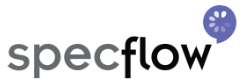 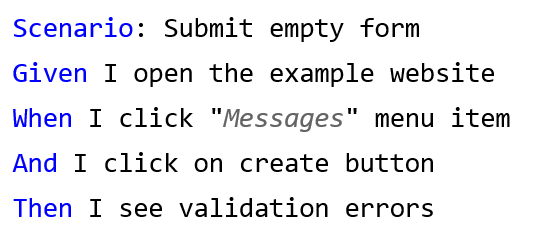 CERTICON
18
Specflow – feature file / step definition parameters
Feature file
When I fill name "test“ and age “32"

Step definition (code behind)
[When(@"I fill name ""(.*)"“ and age ""(.*)""")]
public void WhenIFillNameAge (string name, int email)
{
     
}
CERTICON
19
Specflow – feature file syntax
Feature file
Given
When
Then
Feature
Scenario
Scenario Outline
Examples
Code-behind file
[Binding]
[Given]
[When]
[Then]
[BeforeScenario]
[AfterScenario]
Input parameters / tables
CERTICON
20
Specflow – Integrace do Visual Studia 1
Visual Studio Extensions
Tools -> Extensions and Updates -> Online -> Specflow
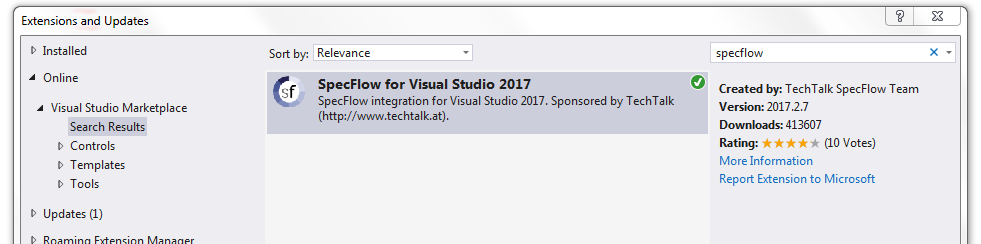 Specflow – Integrace do Visual Studia 2
Visual Studio Extension
NuGet packages
SpecFlow
SpecFlow.MsTest
SpecFlow.Tools.MsBuild.Generation
Selenium.WebDriver
Selenium.Chrome.WebDriver
CERTICON
22
Návrhový vzor Page Object
Návrhový vzor
Rozhraní pro interakci se stránkou
Odděluje definici kroků testu a vyhledávání elementů
Odstraňuje duplicitu
Snadná údržba
Zlepšuje čitelnost kódu
Jednoduché návratové typy (nebo další PO)
Konstruktor
https://martinfowler.com/bliki/PageObject.html
CERTICON
23
Page Object v praxi
Methods 
ClickMenuItem(string item)
SubmitForm()
Property
Name {get; set}
Email {get; set}
Content {get; set}
ValidationErrors {get}
IsValidationErrorDisplayed {get}
Title {get}
YourMessages {get}
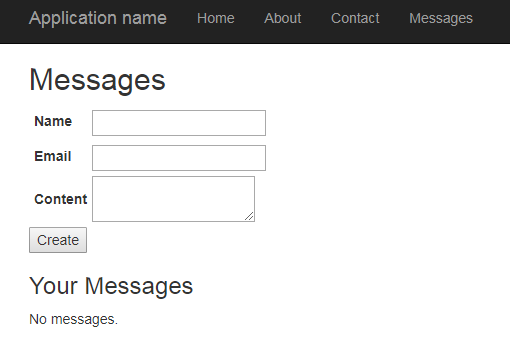 CERTICON
24
Page Object + SpecFlow
driver.Navigate()
.GoToUrl(‘mySite’);

driver.FindElement
(By.Id(‘myButton’))
.Click();

driver.FindElement
(By.Id(‘myText’))
.Text;
I open website…


I click button…



I verify…
[I open website…]
new WebSite();

[I click button…]
webSite.Button();


[I verify…]
Assert.AreEqual(…)
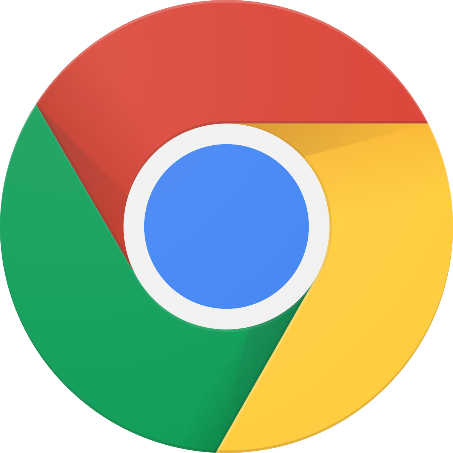 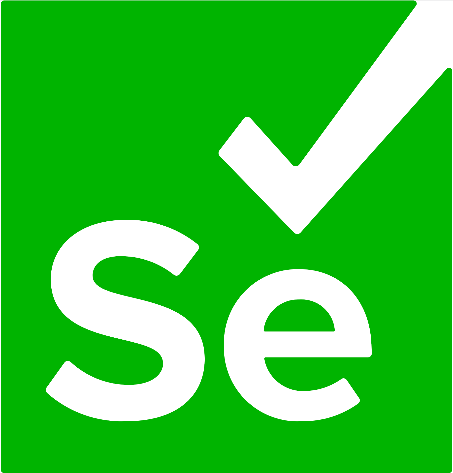 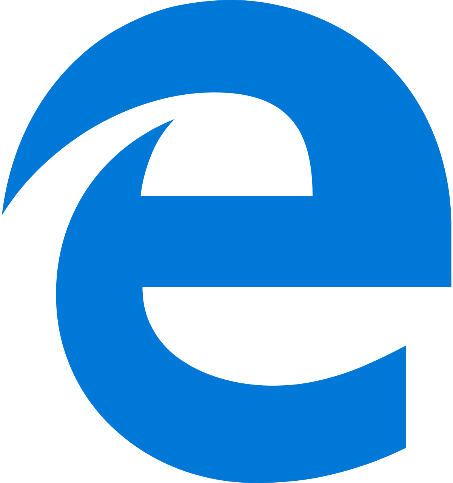 Steps.cs
PageObject.cs
Selenium
WebBrowser
*.feature
CERTICON
25
Příklad 3 - Specflow
Feature: Example 3

Scenario: Submit empty form
Given I open the example website
When I click "Messages" menu item
And I click on create button
Then I see validation errors
CERTICON
26
Specflow – feature file / step definition table
Feature file
Then I see following table
| Name   | Age |
| First  | 32  |
| Second | 12  |

Step definition (code behind)
[Then(@"I see following table")]
public void ThenISeeFollowingTable(Table table)
{
     foreach (var row in table.Rows)
     {
           Assert.AreEqual(expectedName, row["Name"]);
           Assert.AreEqual(expectedAge, row["Age"]);
     }
}
CERTICON
27
Implicit / Explicit wait
Implicit wait
var driver = new ChromeDriver();
driver.Manage().Timeouts().ImplicitWait = TimeSpan.FromSeconds(10);
driver.Url = "http://jezik.azurewebservices.net";
var element = driver.FindElement(By.Id("someDynamicElement"));

Explicit wait
var wait = new WebDriverWait(driver, TimeSpan.FromSeconds(10));
var myDynamicElement = wait.Until<IWebElement>(d => d.FindElement(By.Id("someDynamicElement")));
CERTICON
28